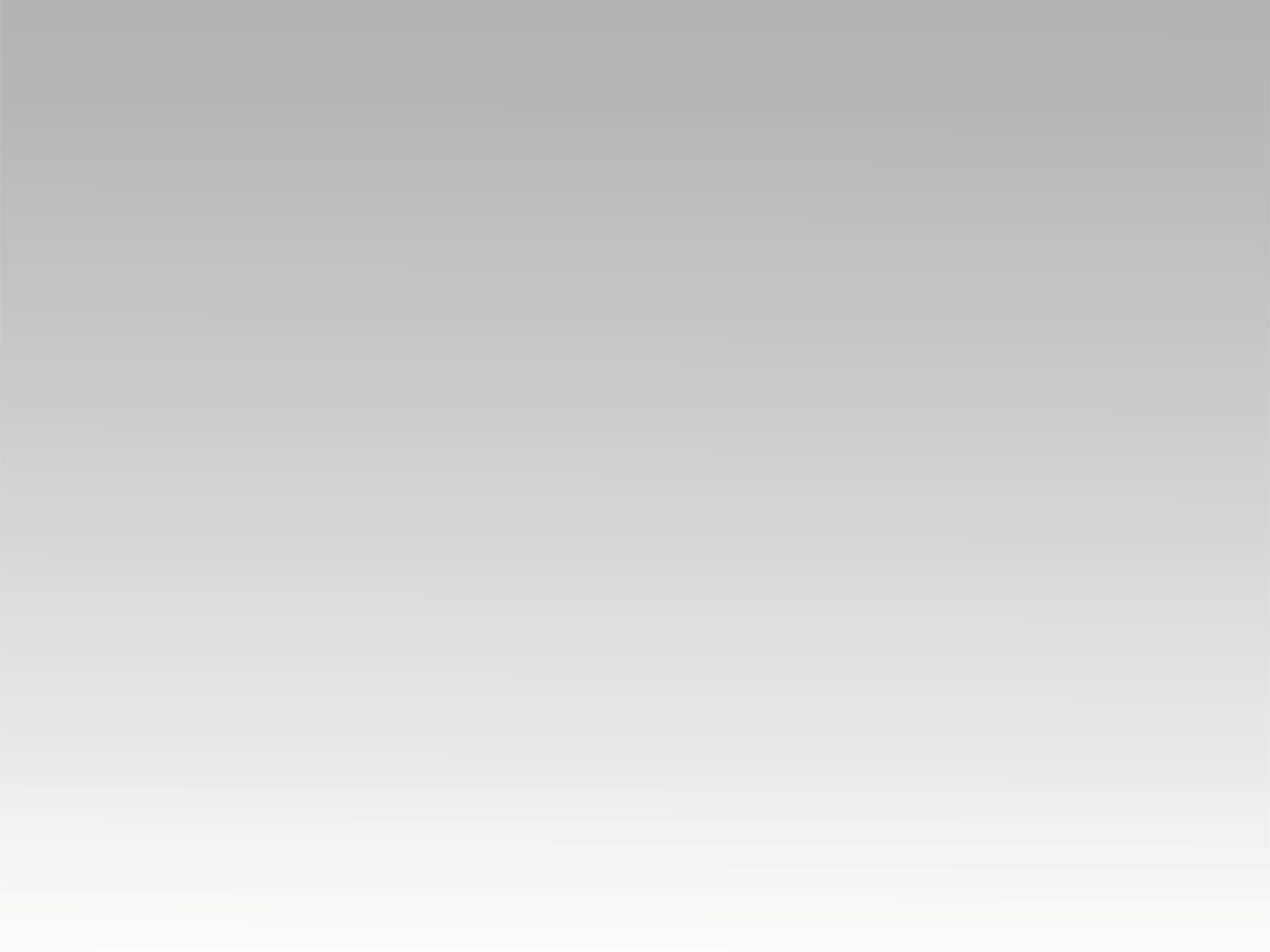 تـرنيــمة
مهما حاولت أعبر
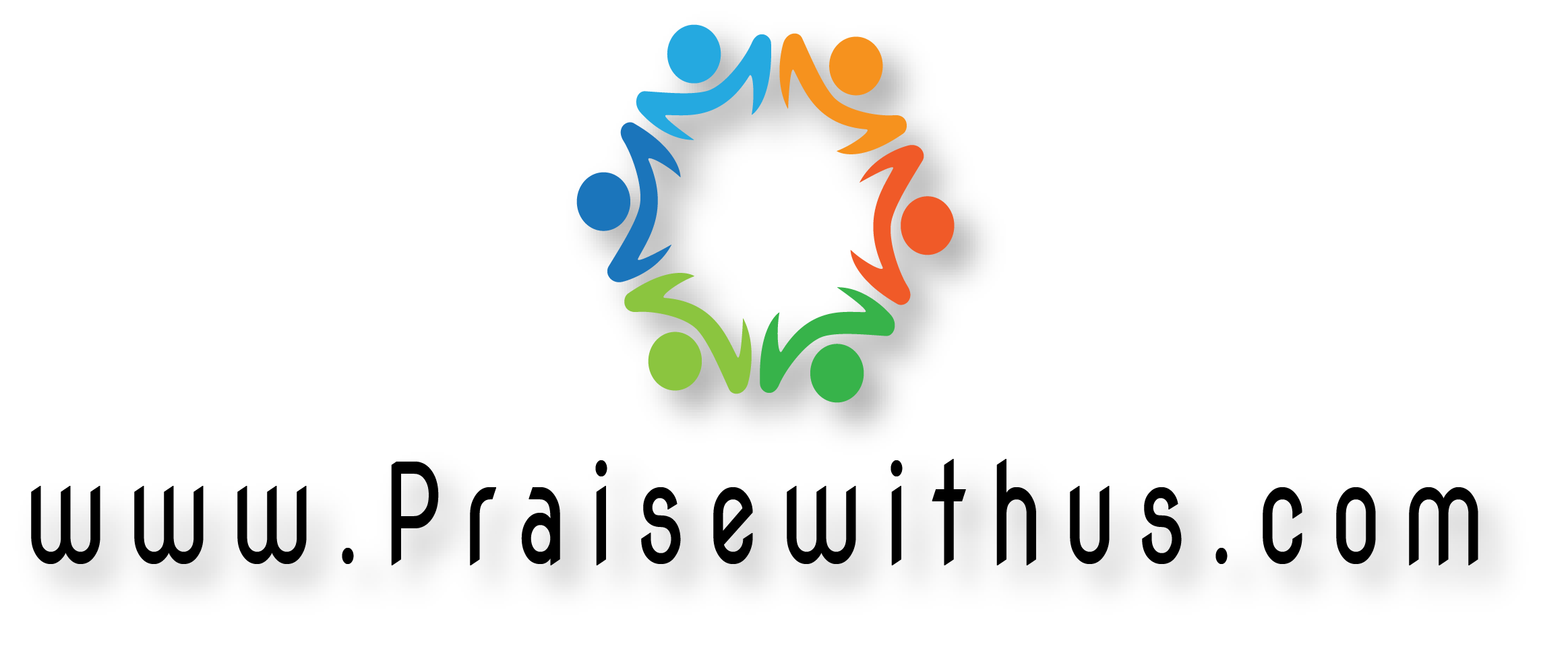 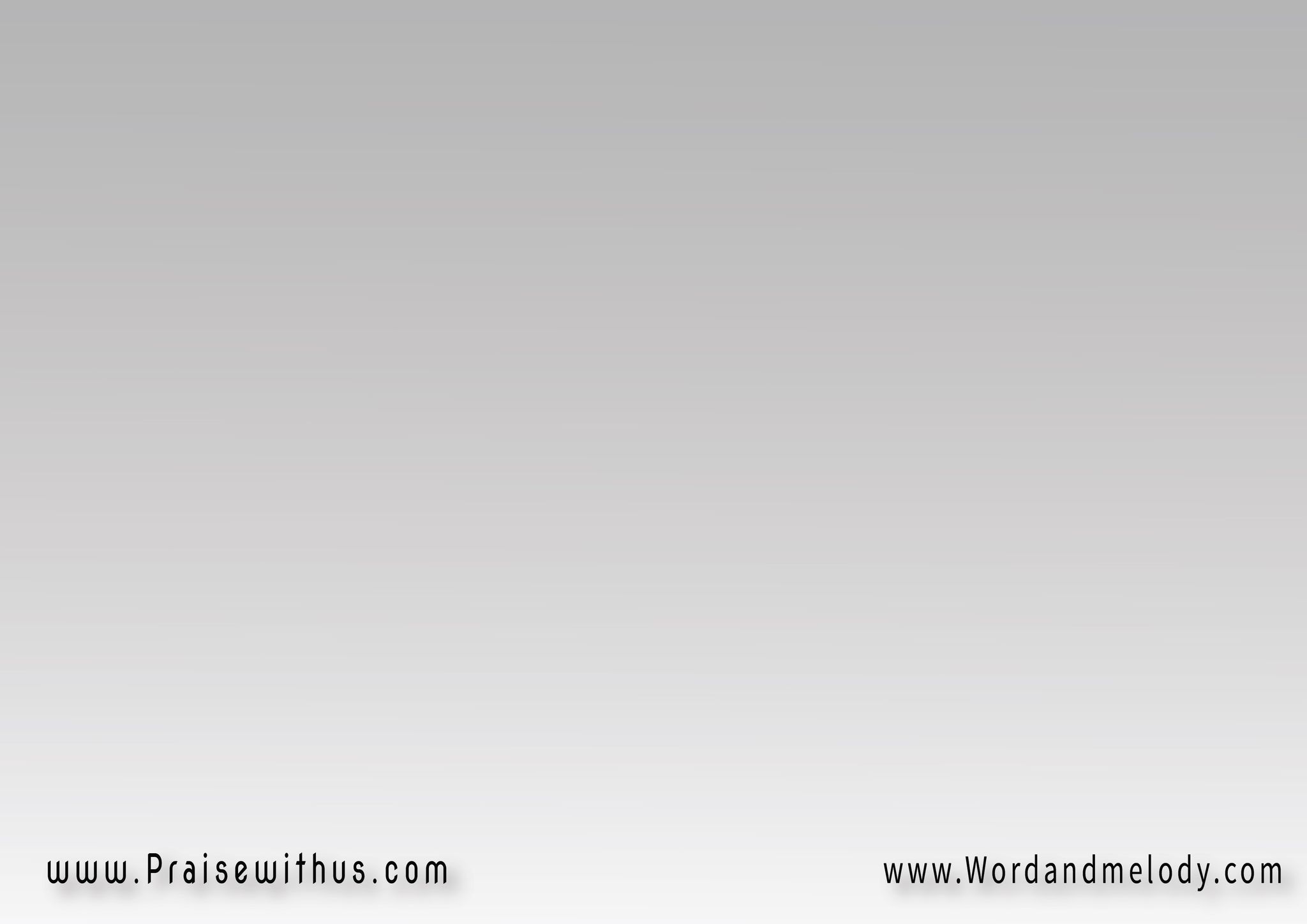 مهما حاولت أعبر 
عن جودك ليا 
مش ممكن أقدر أوصف
 أحسانك يا فاديا
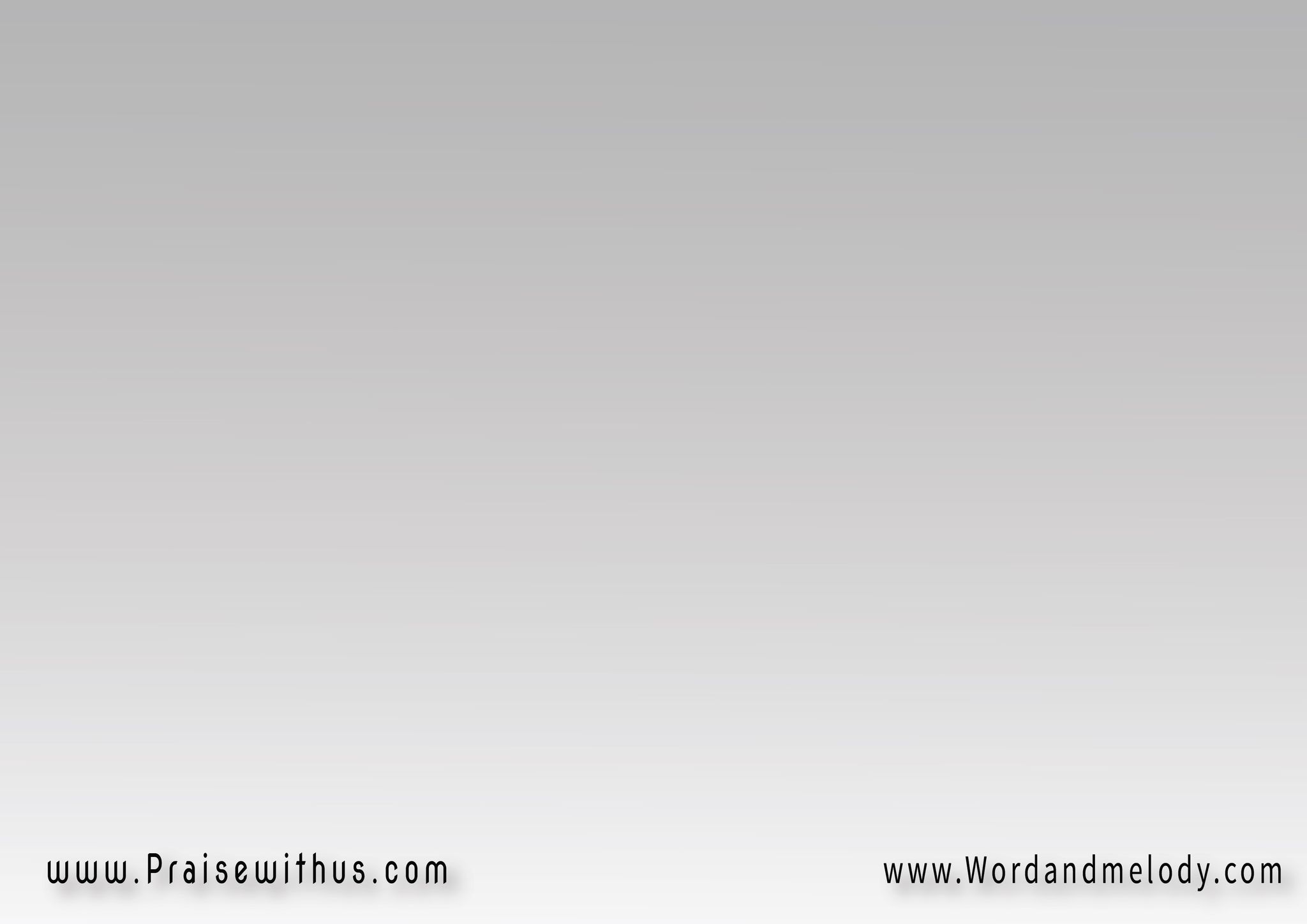 حبيتني رغم آثامي 
وقبلتني 
رديتني ليك من تاني
 وغيرتني
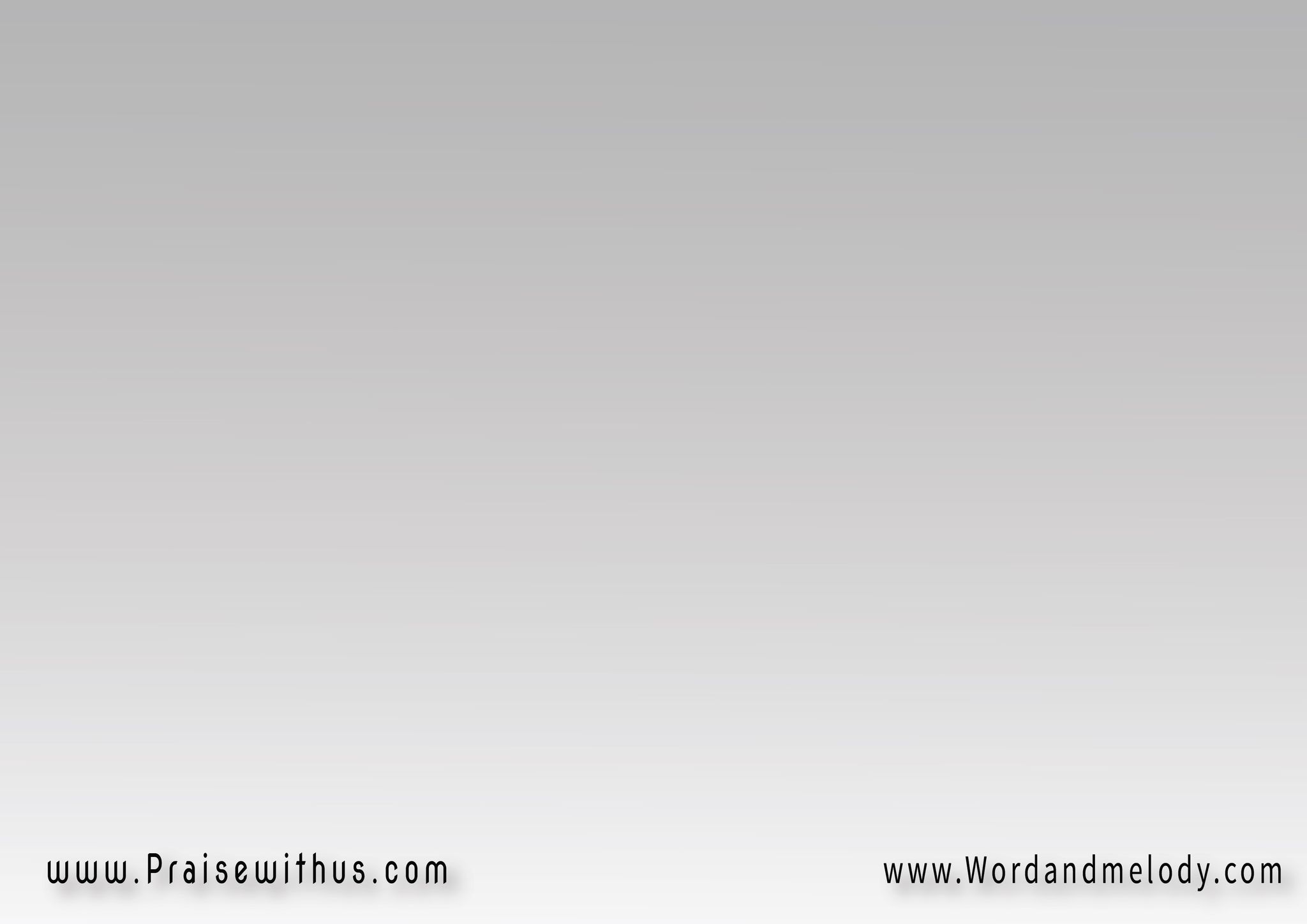 أنا شكرى ليك يا يسوعي
 أبداً ما ينتهيش 
قدام عظمة صنيعك 
أنا بأهتف ربي ليك
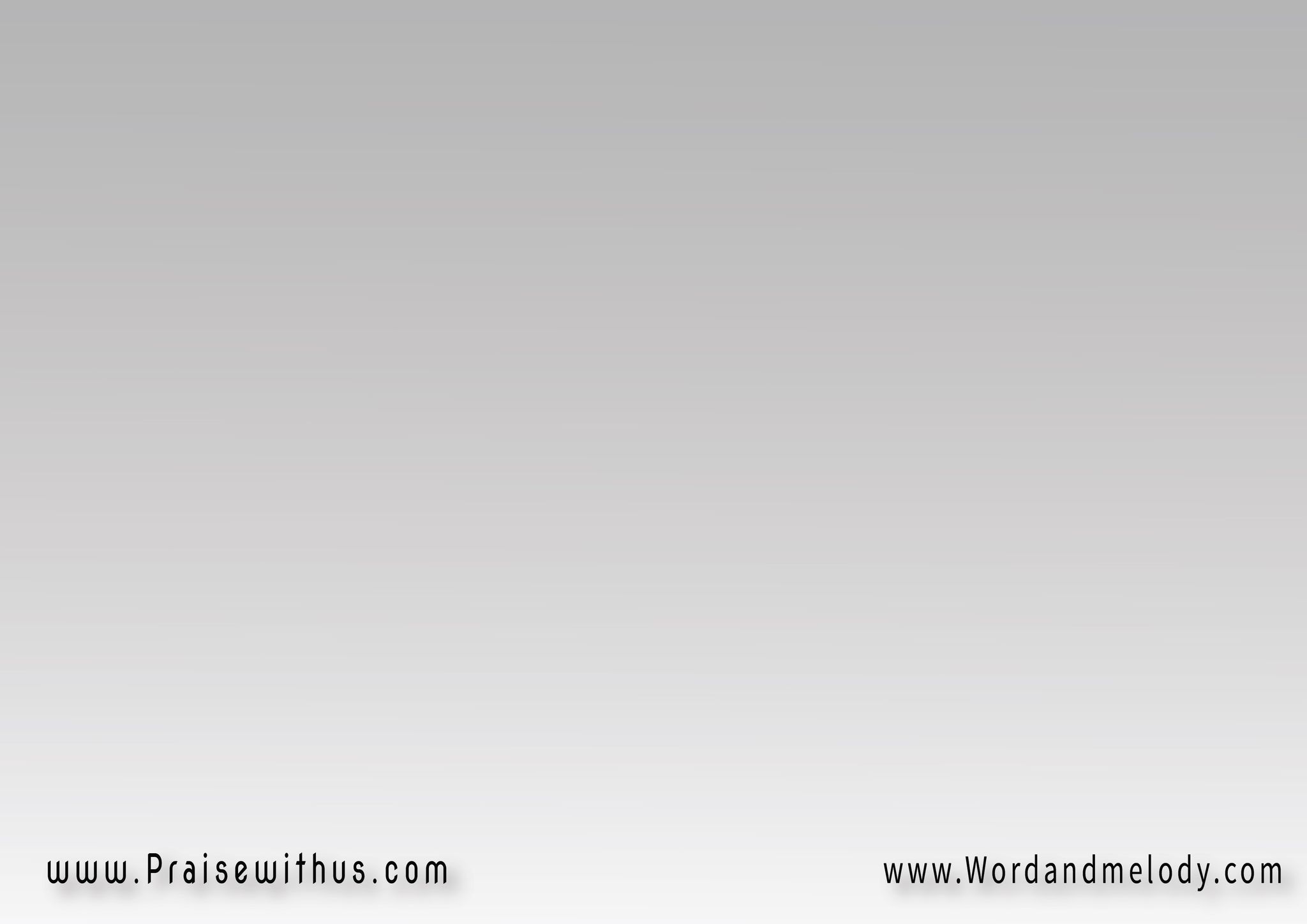 (صغير أنا صغير أنا 
عن جميع ألطافك)2وعن كل الأمانة 
التى صنعتها
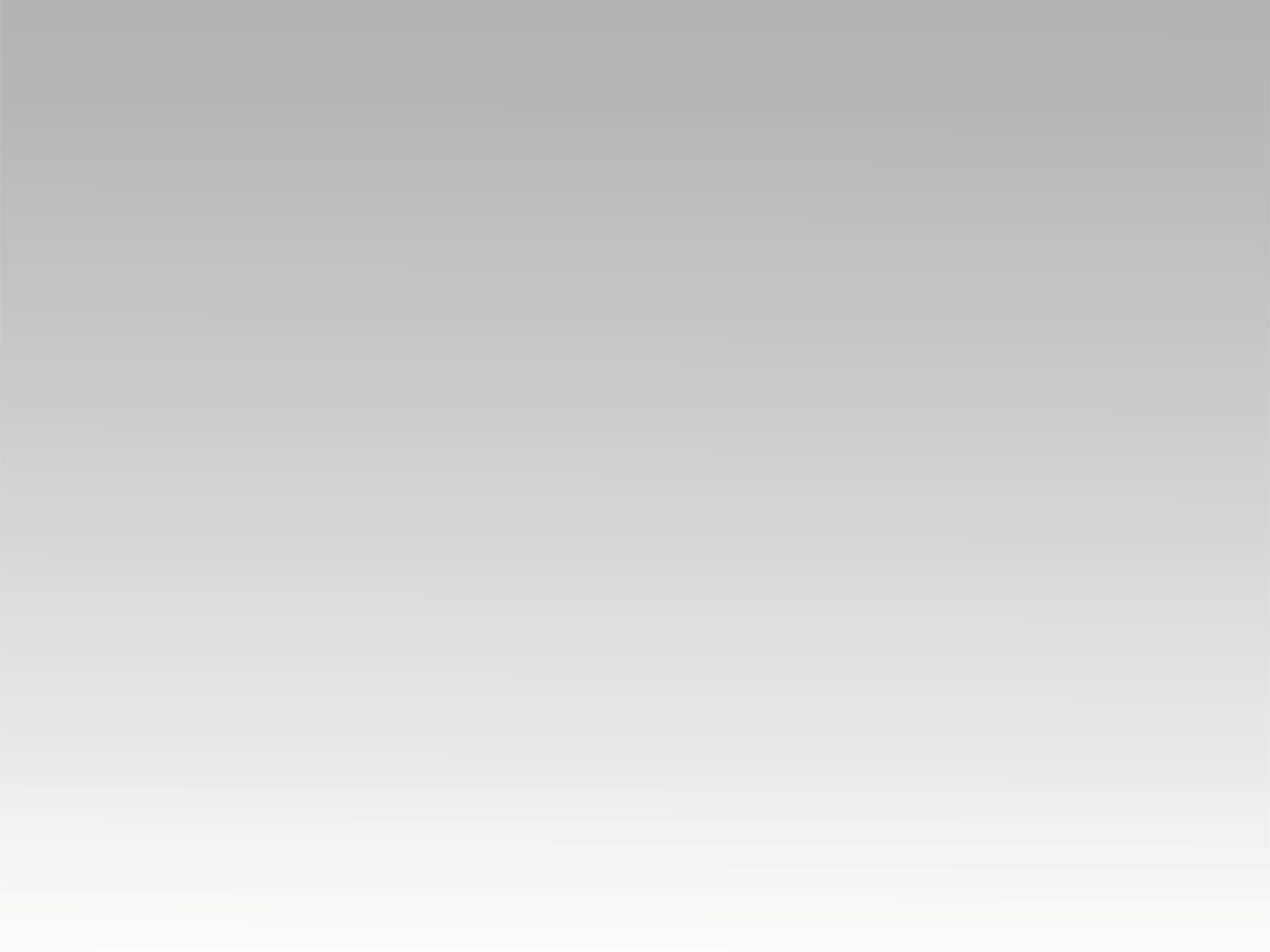 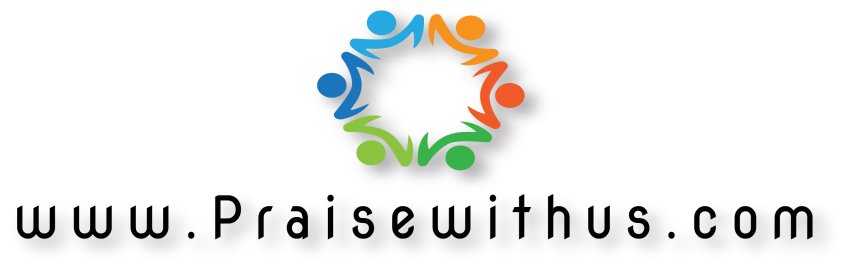